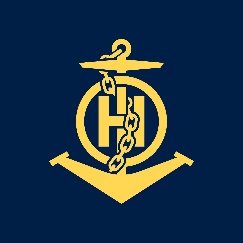 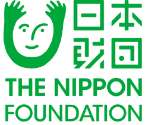 IHO – NIPPON FOUNDATION
ALUMNI SEMINAR
During and After My CHART project
Kazufumi MATSUMOTO (Japan)
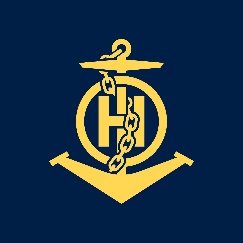 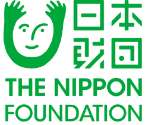 IHO – NIPPON FOUNDATION
ALUMNI SEMINAR
Self introduction
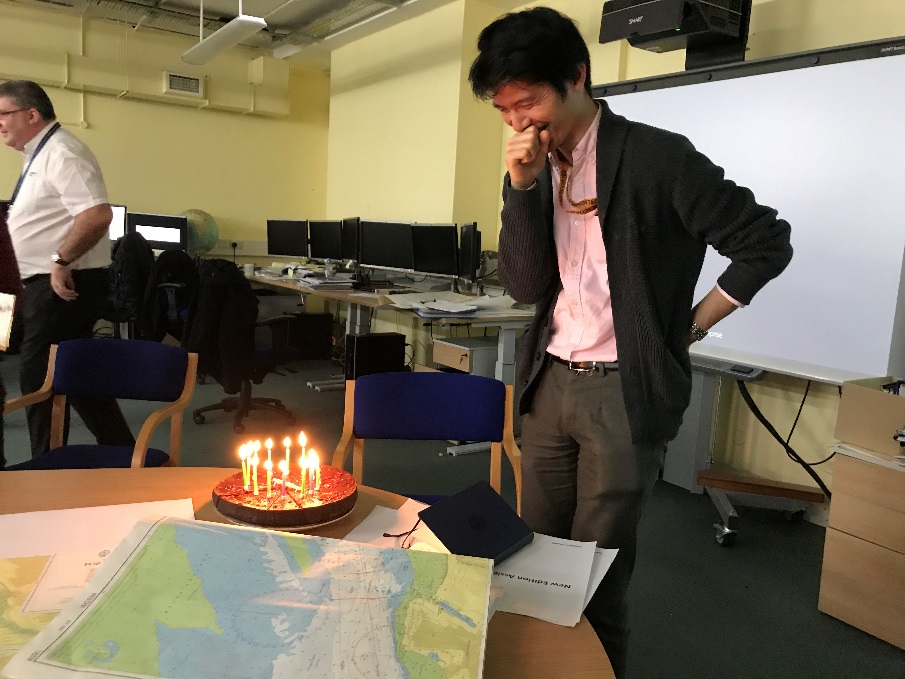 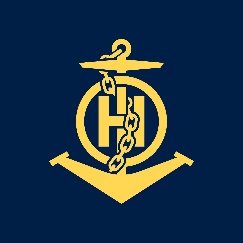 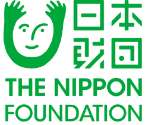 IHO – NIPPON FOUNDATION
ALUMNI SEMINAR
My career path and projects / Achievements
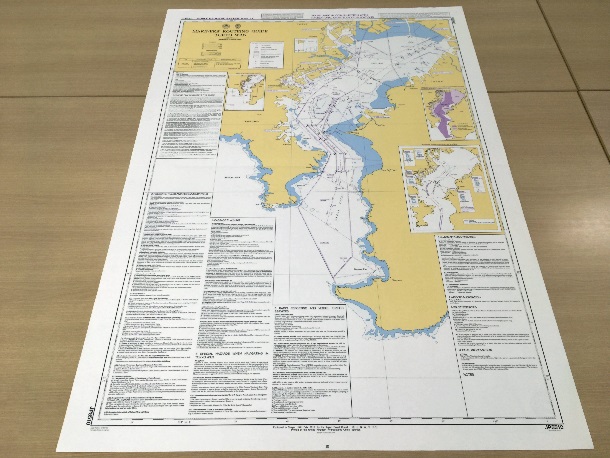 0. Sept. 2018 – Dec. 2018
 - CHART project in UKHO
1. Dec. 2018 – Jan. 2019
 - produce a new edition of Mariners’ Routeing Guide of Tokyo Bay
2. Jan. 2019 – Mar. 2019
 - produce new editions of 3 paper charts and the corresponding ENCs
3. Apr. 2019 -
 - lead a project to replace the chart production system
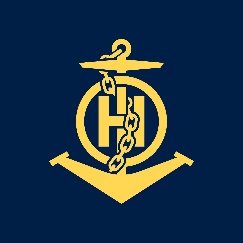 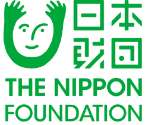 IHO – NIPPON FOUNDATION
ALUMNI SEMINAR
Lessons learned from CHART Course
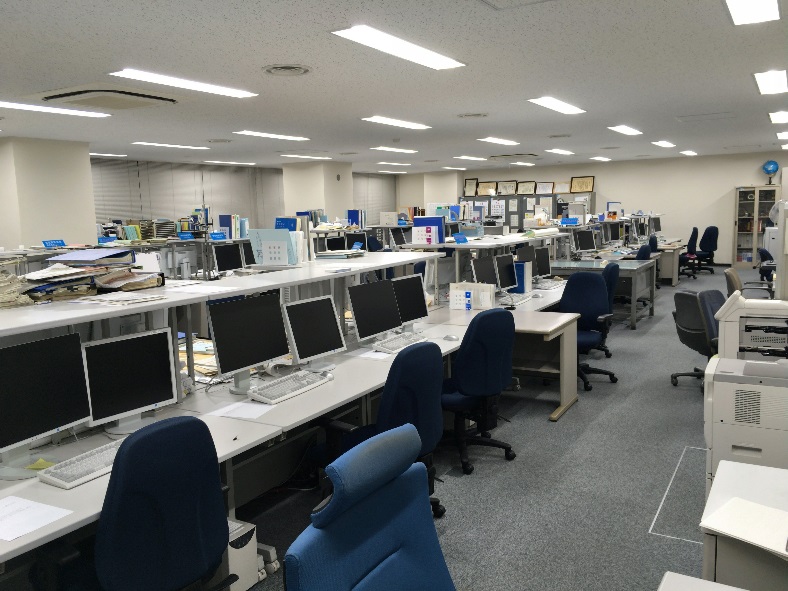 For replacement project
 - production process from source data to products
 - way to assess received data
 - way to produce Notices to Mariners
 - co-operation through internal networking, some Japanese alumni involved (Shuji;2011, Michiko;2012, Rumi;2017)
about 30 staff working there
(but empty in this pic…)
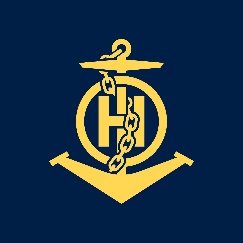 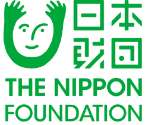 IHO – NIPPON FOUNDATION
ALUMNI SEMINAR
Suggestion for the future
1. ECDIS study
 - to provide an opportunity to study ECDIS and relevant standards
2. IHO meeting
 - to match IHO meeting schedule to that of training course
 - to let students attend it as a class trip in one or half a day
3. Optional visit
 - to provide opportunities to visit and work at internal sections in UKHO or governmental organizations all over the world in a short time
 - to let each student decide where to visit
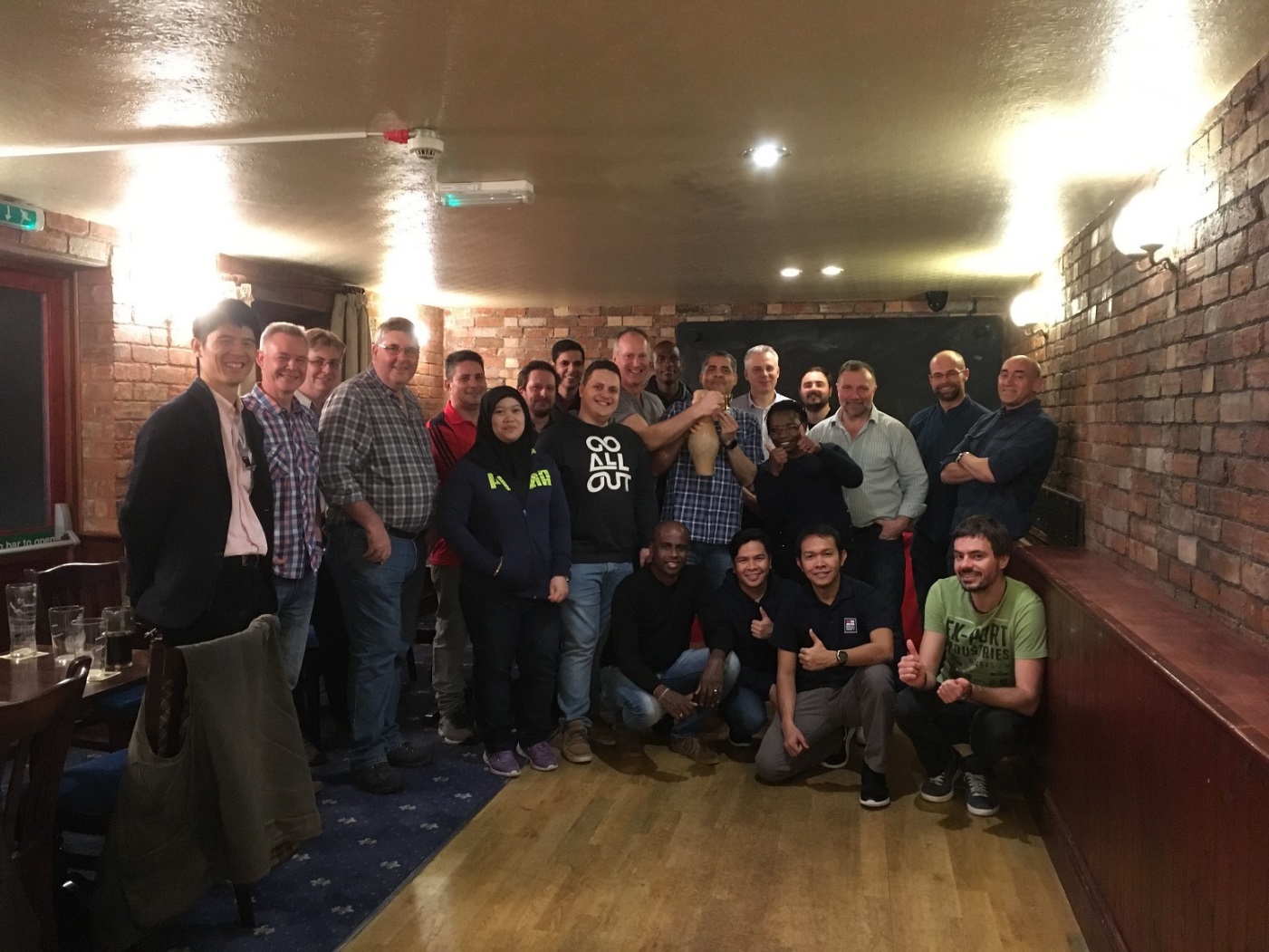 Thank you for your listening.
One of my favorite sports...
I appreciate that UKHO, IHO and NF hold every-year training course.

I hope that I meet you at the various international meetings in the future.